Совместные действия с обыкновенными и десятичными дробями
9 класс
Земцова В.Я.
Учитель математики
Коррекционные упражнения
1. Установи закономерность и продолжи ряд.
а) 7900,8900,9000,…, …,…,… .
б) 6870,6860,6850,…,…,…,… .
в) 3568,3567,3566,…,…,…,… .
Что лишнее?
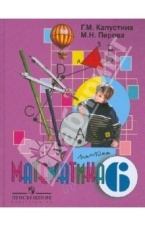 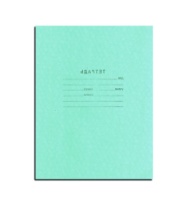 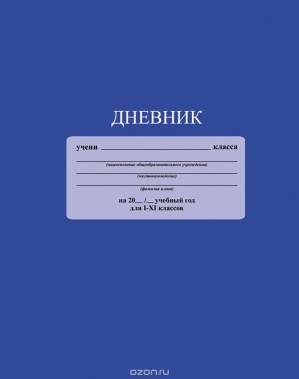 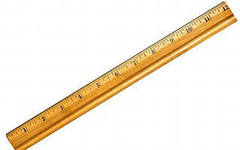 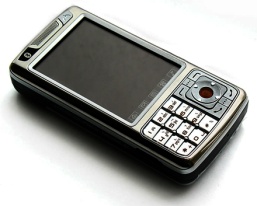 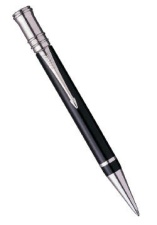 Найди отличия.
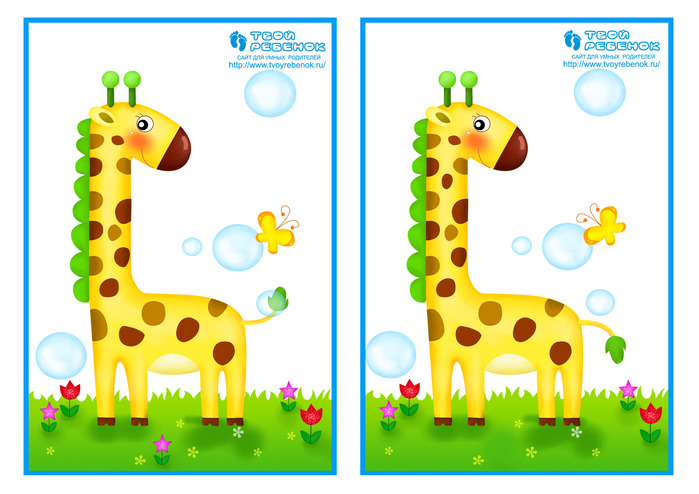 На какие  две группы можно разделить числа?
1) 3,56   7640   8609   0,938   167,054
2) 84,908    4м23см   69км451м   7,001
357,12     8т943кг   324,7
3) 456, 7689,9800,596, 321, 5409,4001.
Письменная работа
1) https://media.prosv.ru/static/books-viewer/index.html?path=/media/ebook/322044/&scrollToPage=2&pageFrom=331&pageTo=331, правило
  2) https://media.prosv.ru/static/books-viewer/index.html?path=/media/ebook/322044/&scrollToPage=2&pageFrom=334&pageTo=334, №1185,1186